Мастер-класс по изготовлению мягкой игрушки «Рыбка»
Разработала   педагог дополнительного  образования  Шевцова Марина Александровна
МБОУ ДОД ДДТ МО Кавказский район, Краснодарский край.
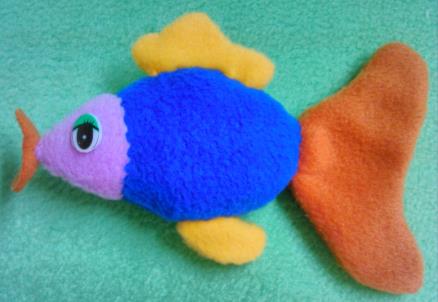 Цель: научить изготавливать мягкую игрушку «Рыбка»
Задачи:
 Научить правильной последовательности выполнения работы.
Научить приёмам сшивания и оформления.
 Способствовать развитию эстетического вкуса и фантазии.
Материалы и инструменты.
Ткань, синтепон, нитки швейные, глазки пластмассовые, картон, ножницы, игла швейная, иглы для скрепления, ручка, клей.
Шаблоны: «Голова», «Туловище», «Хвост», «Верхний плавник», «Нижний плавник», «Губы».
Обводим на ткани шаблон «Туловище» 2 раза, меняя сторону шаблона и вырезаем детали.
Обводим на ткани шаблон «Голова» 2 раза, меняя сторону шаблона и вырезаем детали.
Обводим на ткани шаблоны «Хвост» 2 раза и «Губы» 1 раз. Вырезаем детали.
Обводим на ткани шаблоны «Верхний плавник» 2 раза и «Нижний плавник» 2 раза. Вырезаем детали.
Сшиваем детали туловища.
Сшиваем детали головы.
Сшиваем детали головы и туловища между собой.
Выворачиваем сшитую деталь туловища на лицевую сторону и набиваем синтепоном.
Зашиваем набивочное отверстие.
Сшиваем детали хвоста.
Пришиваем хвост к туловищу.
Сшиваем детали верхнего плавника.
Пришиваем верхний плавник к туловищу.
Сшиваем детали нижнего плавника.
Пришиваем нижний плавник к туловищу.
Пришиваем губы.
Приклеиваем глазки.
Творческих Вам успехов!
Спасибо за внимание!